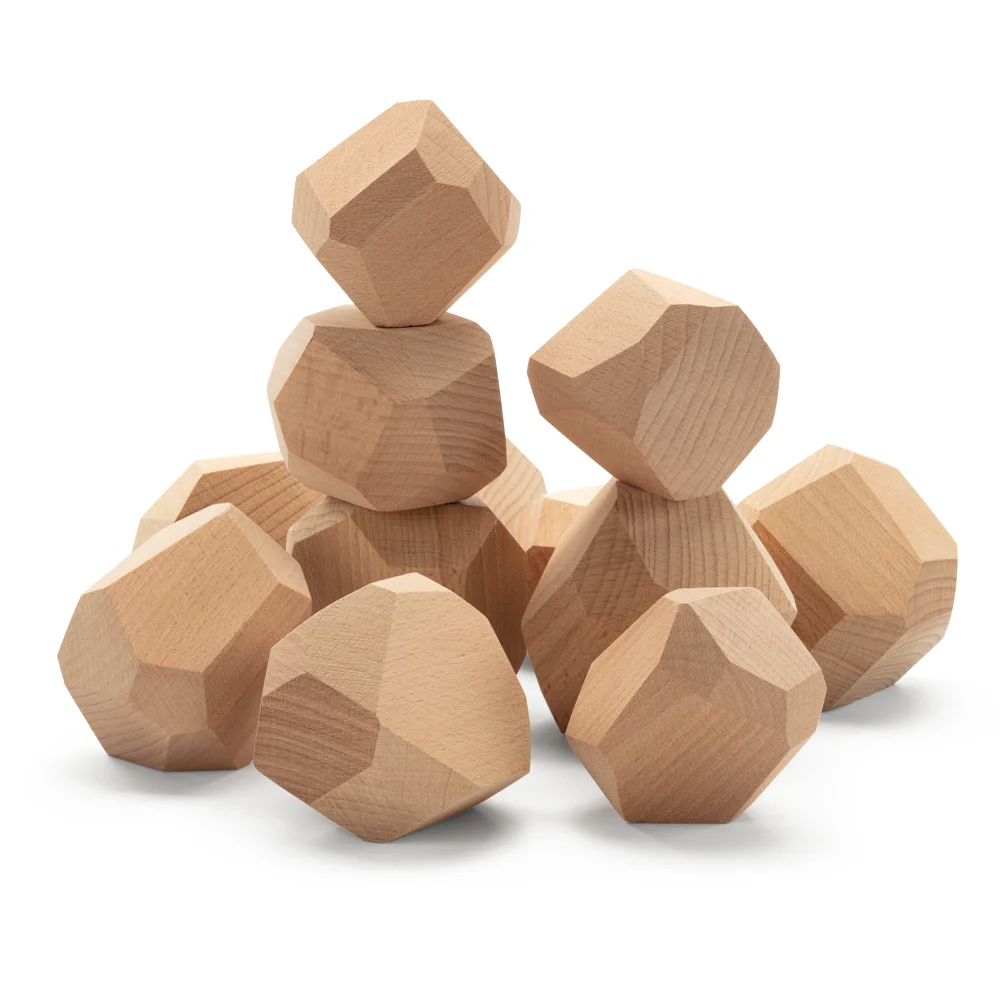 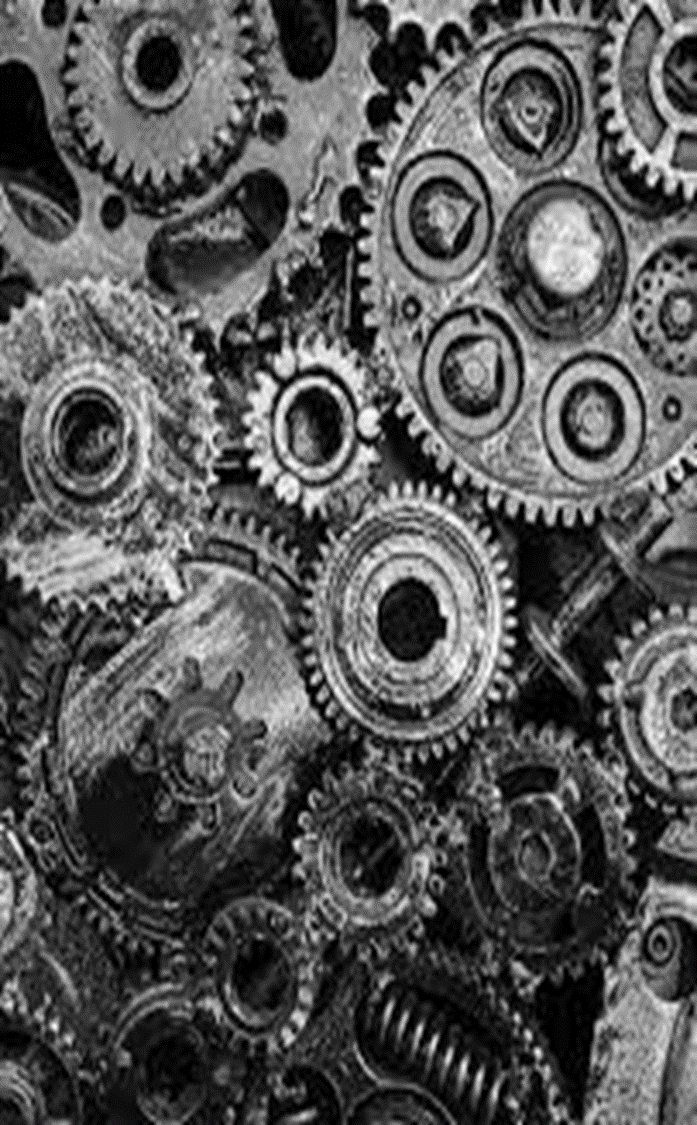 Eindhoven, 28 mei 2024
Europa: wat is ons verhaal?
Saxion, Lectoraat Weerbare Democratie
Fontys, Lectoraat Ethisch Werken
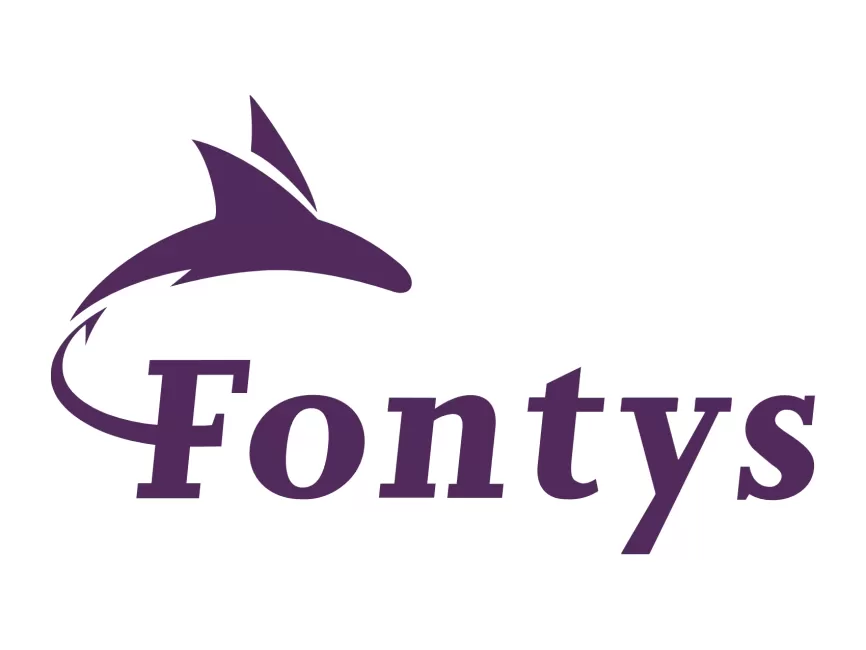 Democratie en rechtsstaat: geen rustig bezit
Rapport Adviescommissie Versterken Weerbaarheid van de Democratische Rechtsorde (2023)

-   Rapport Staatscommissie   
    Rechtsstaat 
    (2023/2024)

-   International Civic and 
    Citizenship Education 
    Study (ICCS) (2023)
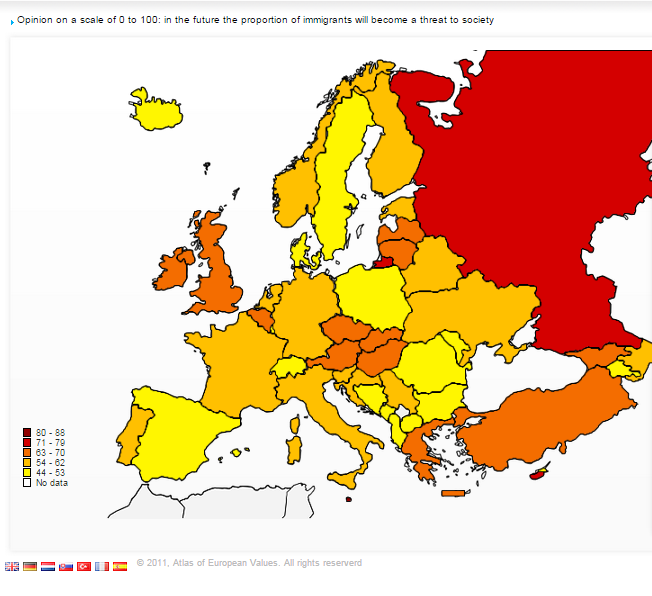 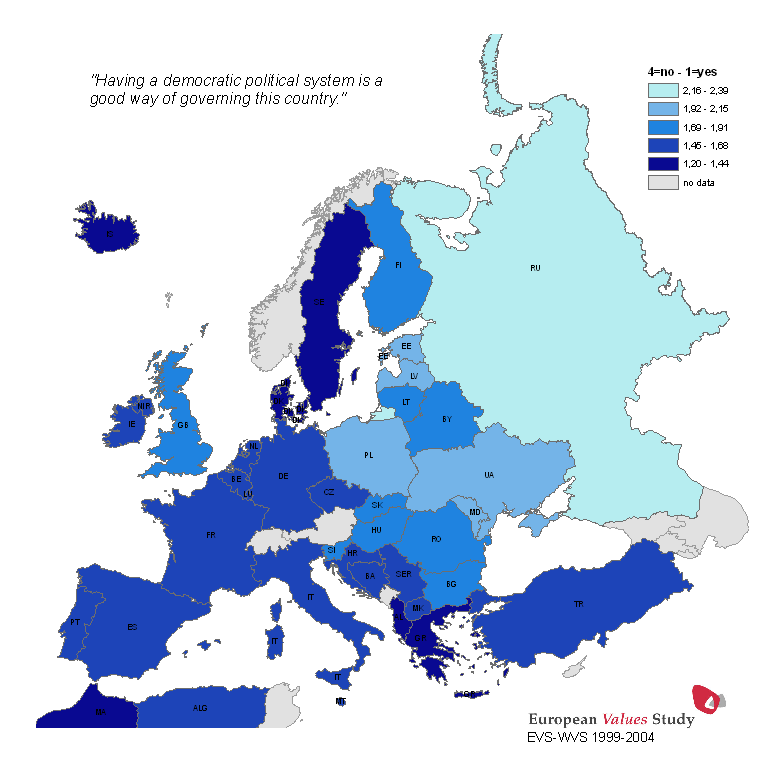 1. Gedeeld verhaal
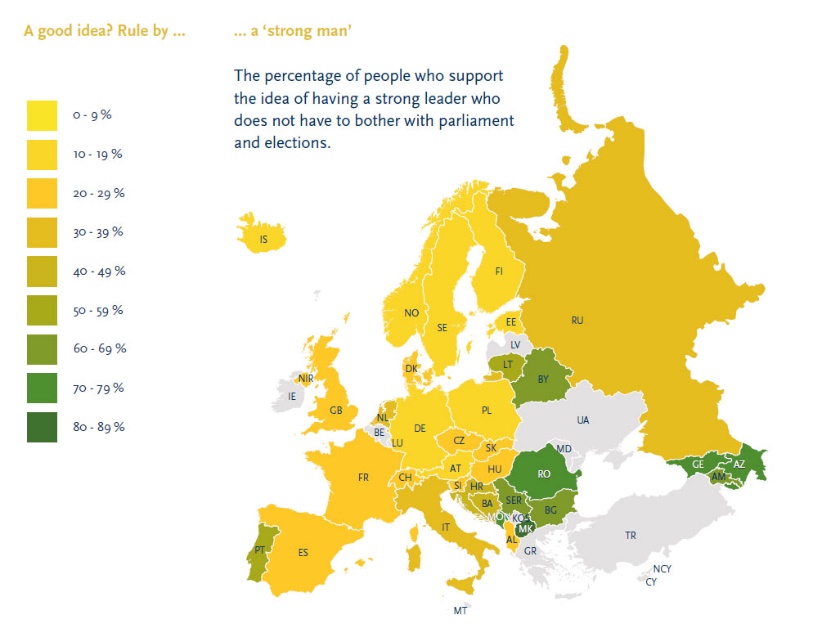 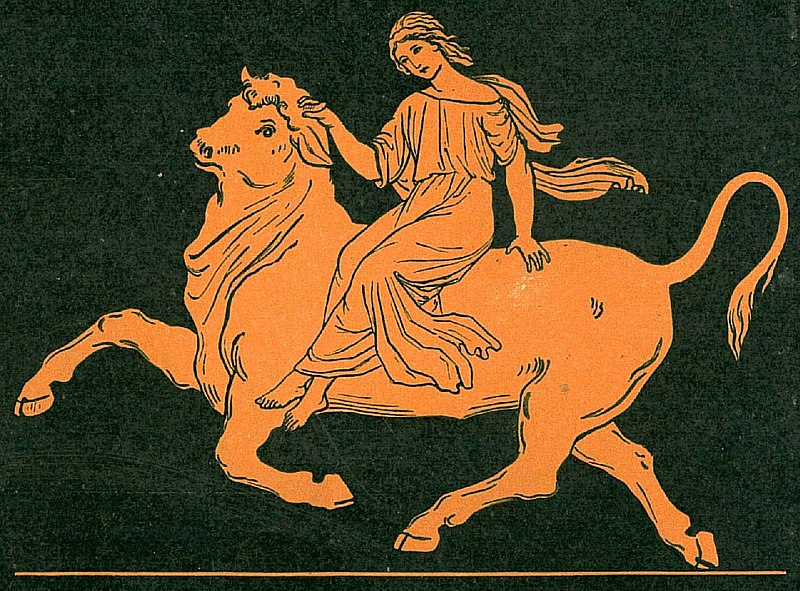 2. Homo ludens & serious game
3. Lokale eigenheid
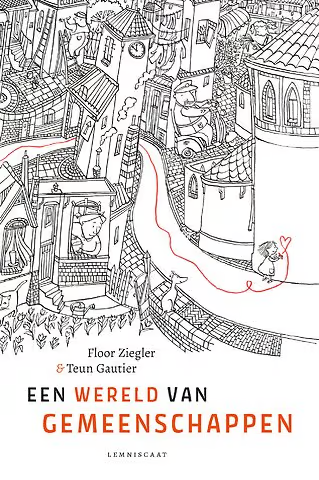 4. ‘Seeing others deeply and being deeply seen’
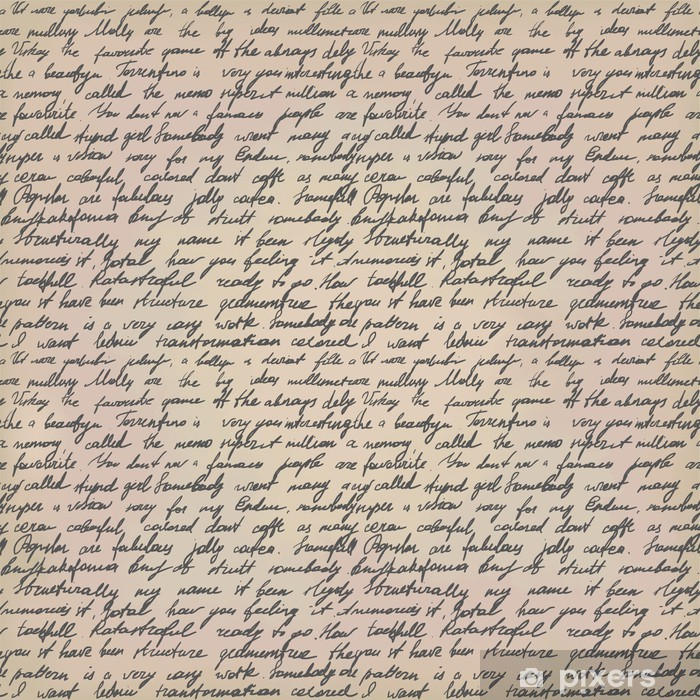 5. Gedeeld feitenrelaas
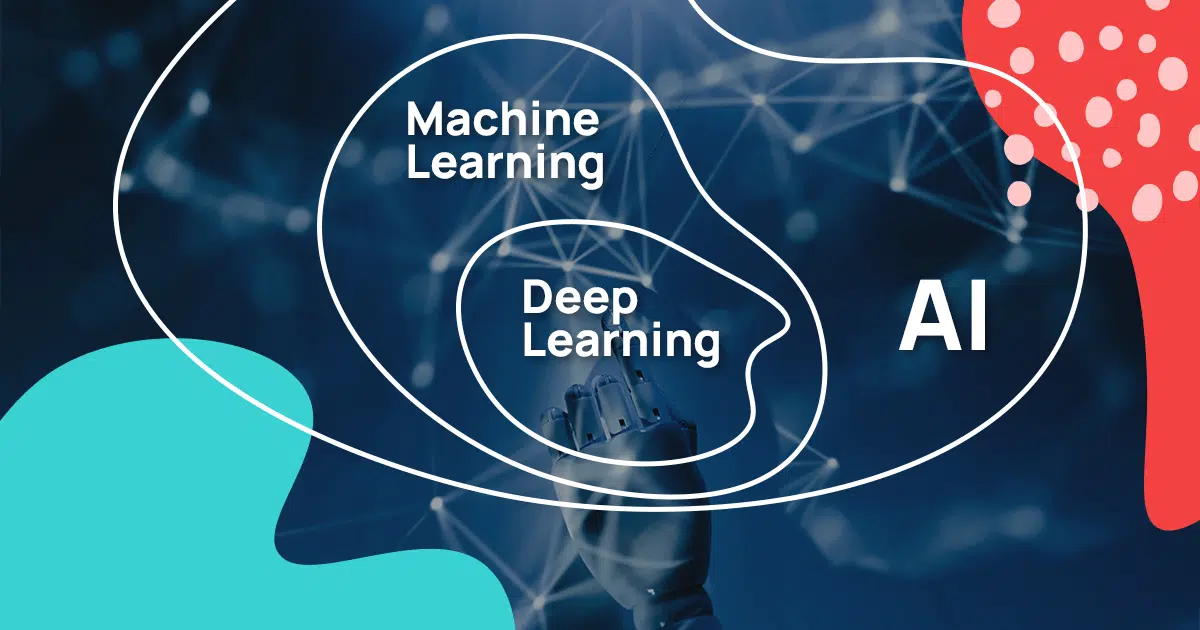 6. Goed voorouderschap
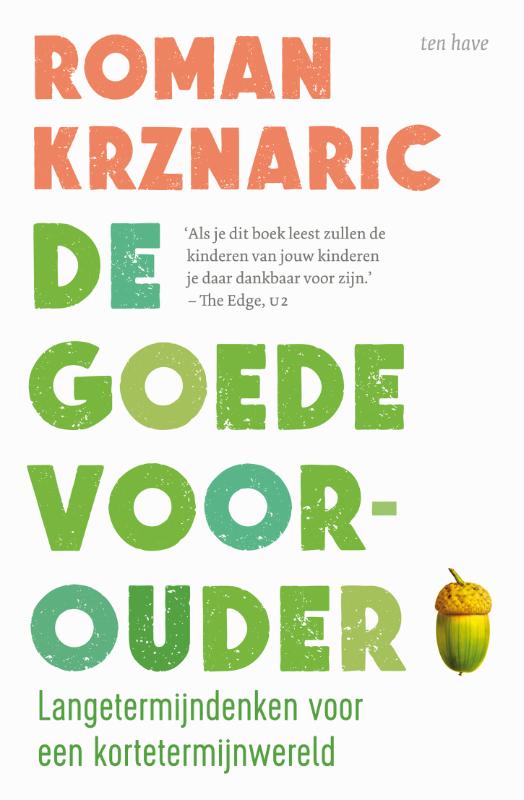 7. Weerbaarheid
8. Europapa